ODDĚLENÍ: BasidiomycotaTŘ.: Dacrymycetes TŘ.: Agaricomycetes
ZÁKLADNÍ CHARAKTERISTIKA:
na dikaryotickém (sekundárním) myceliu, často nesoucím na přepážkách tzv. přezky, se tvoří plodnice různého tvaru nesoucí hymenium 

v hymeniu se vytvářejí jednobuněčné (řidčeji vícebuněčné) bazidie, na nich se na stopečkách (sterigmatech) tvoří haploidní bazidiospory
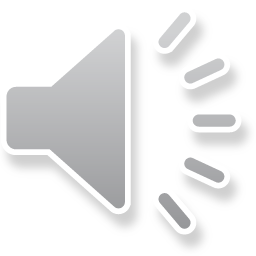 bazidiospory
sterigma
bazidie
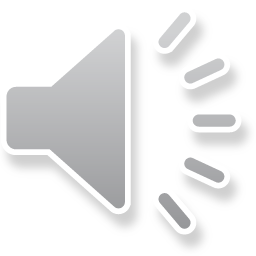 plodnice (bazidiokarpy, bazidiomata) 
z morfologického hlediska a podle geneze spor rozlišujeme 2 základní typy:
1) houby rouškaté (dříve podtřída Hymenomycetidae)
výtrusy vznikají na povrchu plodnice v hymeniu (roušku) na speciální části povrchu plodnice – hymenoforu
v roušku přítomny i sterilní buňky (bazidioly, cystidy)
spory z bazidií aktivně odmršťovány (balistospory)
plodnice mají vývoj
gymnokarpní – od počátku otevřené 
hemiangiokarpní – dočasně uzavřené obaly plodnice (tzv. velum)
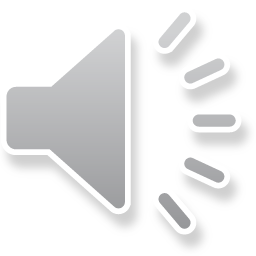 plodnice (bazidiokarpy, bazidiomata) 
z morfologického hlediska a podle geneze spor rozlišujeme 2 základní typy:
1) houby rouškaté (dříve podtřída Hymenomycetidae)
holothecium – rozlitá, kyjovitá, keříčkovitá, hymenium pokrývá ±celý povrch plodnice
pilothecium – plodnice jednoletá, s jednorázovým vývojem, diferencovaná na klobouk a třeň, hymenofor pokrývá spodní část klobouku 
krustothecium – plodnice s postupným vývojem (přirůstající), jedno- nebo častěji víceletá, může a nemusí být členěna na klobouk a třeň, hymenofor pokrývá většinou spodní část klobouku
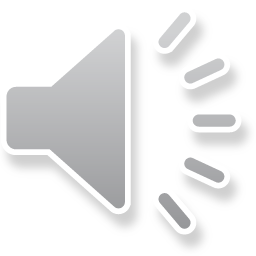 plodnice (bazidiokarpy, bazidiomata) 
z morfologického hlediska a podle geneze spor rozlišujeme 2 základní typy:
2) břichatky (dříve podtřída Gasteromycetidae)
povrch plodnice uzavírá většinou dvouvrstevná okrovka (peridie)
vnitřek plodnice pak tvoří výtrusorodé pletivo – teřich (gleba)
bazidiospory jsou pasivně uvolňovány (odlamují se ze sterigmat) a z plodnic šířeny mechanicky nebo s pomocí živočichů
mají angiokarpní vývoj plodnic (uzavřené až do dozrání spor)
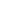 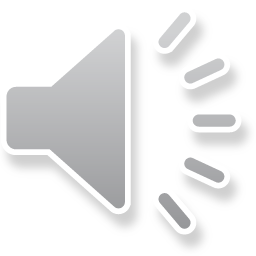 TŘÍDA: Dacrymycetes
Calocera viscosa krásnorůžek lepkavý
keříčkovitě větvená holothecia na ponořeném dřevě jehličnanů 
gumovitá konzistence
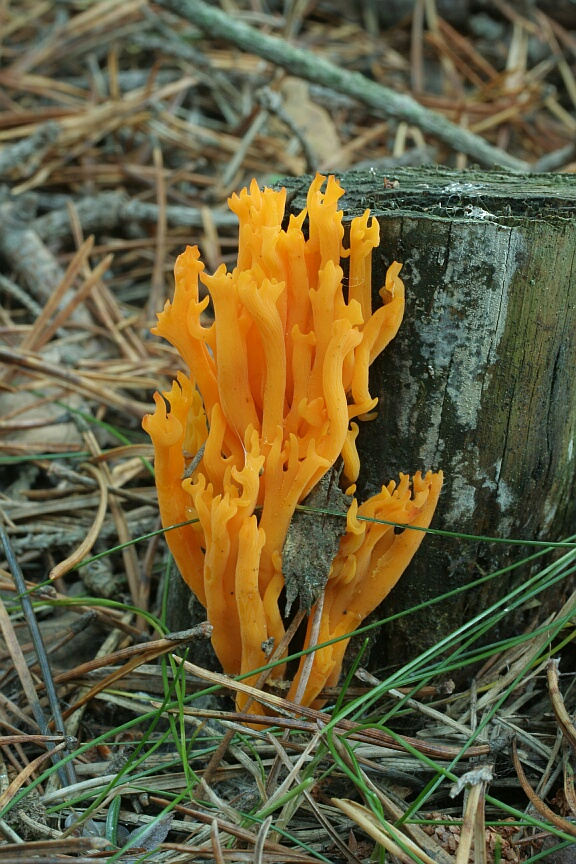 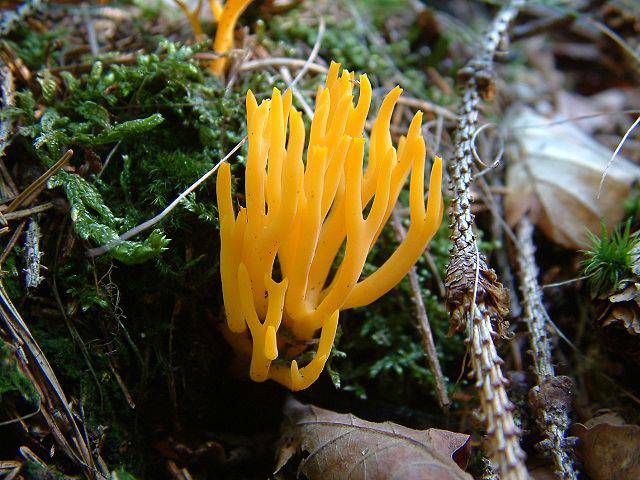 TŘÍDA: Agaricomycetes
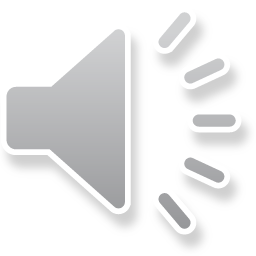 Fomes fomentarius troudnatec kopytovitý
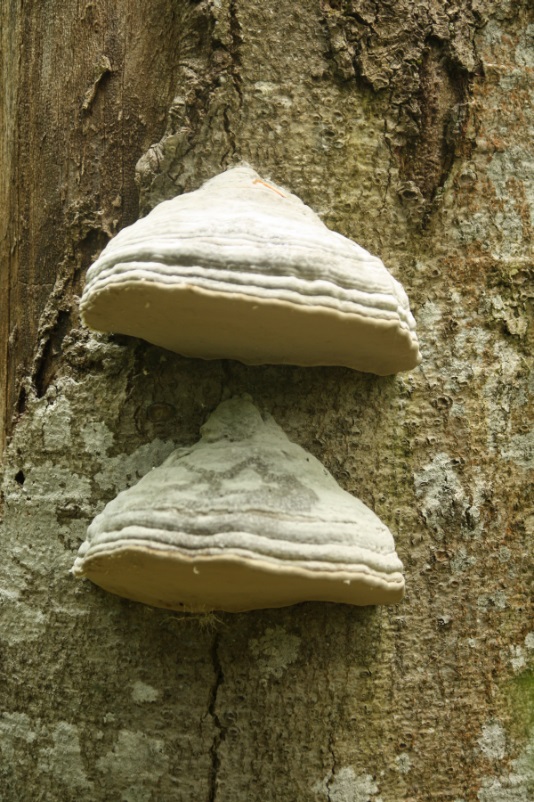 víceletá gymnokarpní plodnice (krustothecium)
odkryté hymenium v rourkách na spodní straně
saproparazit listnáčů, hlavně buků a bříz
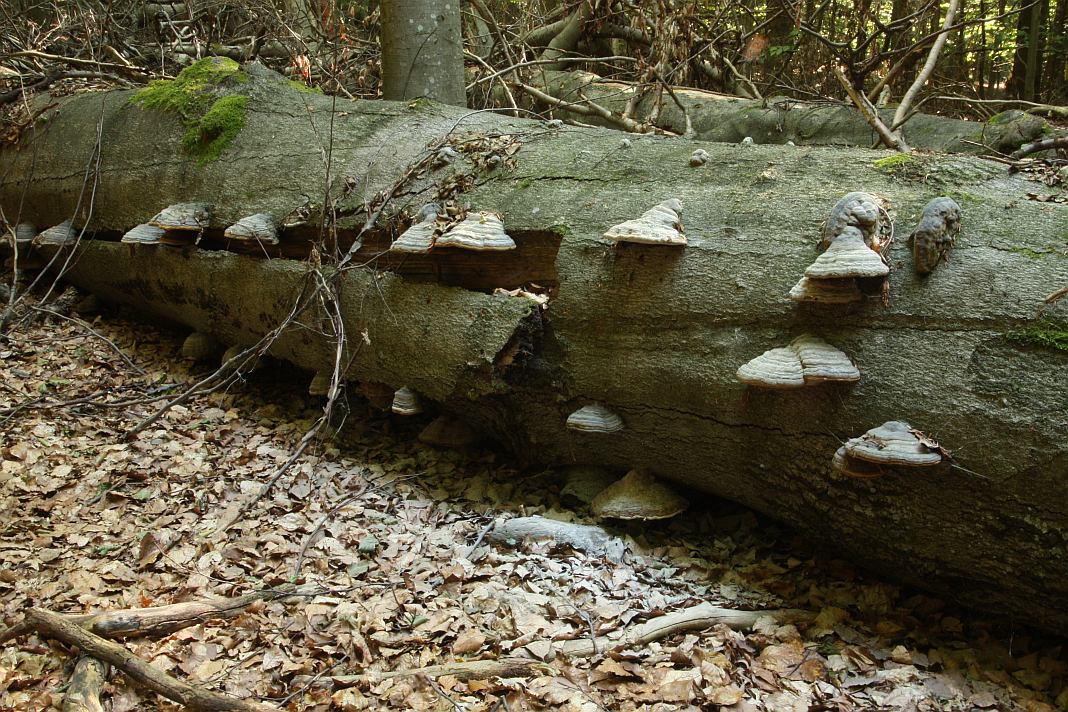 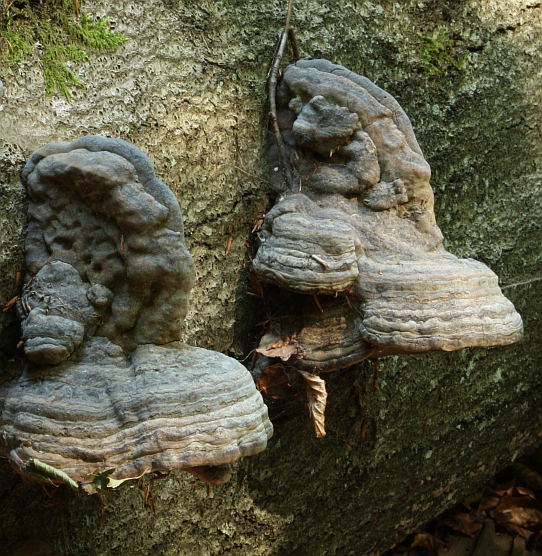 Sarcodon imbricatus
lošák jelení
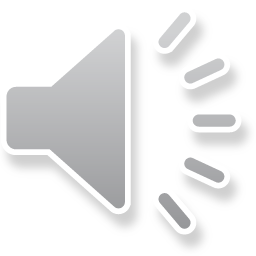 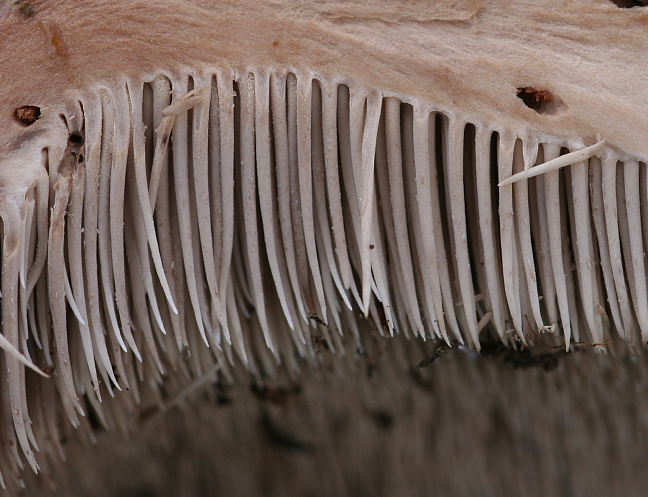 pilothecium s ostnitým hymenoforem
klobouk výrazně šupinatý
mykorhizní druh vázaný na smrk
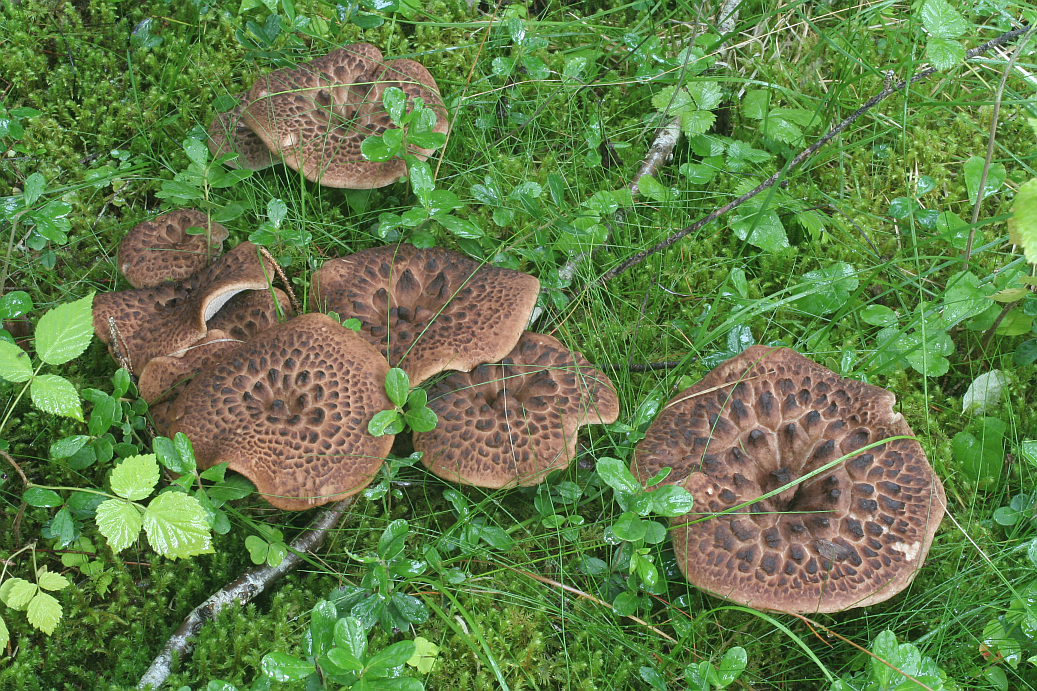 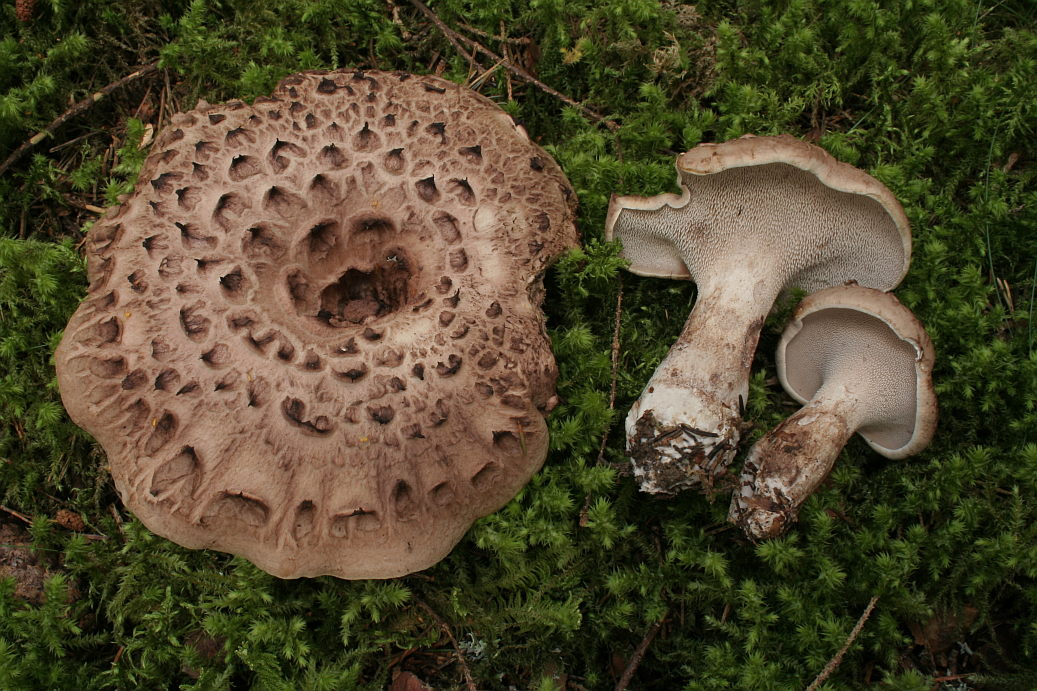 Suillus collinitus – klouzek žíhaný
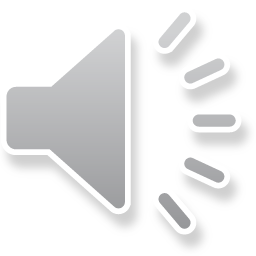 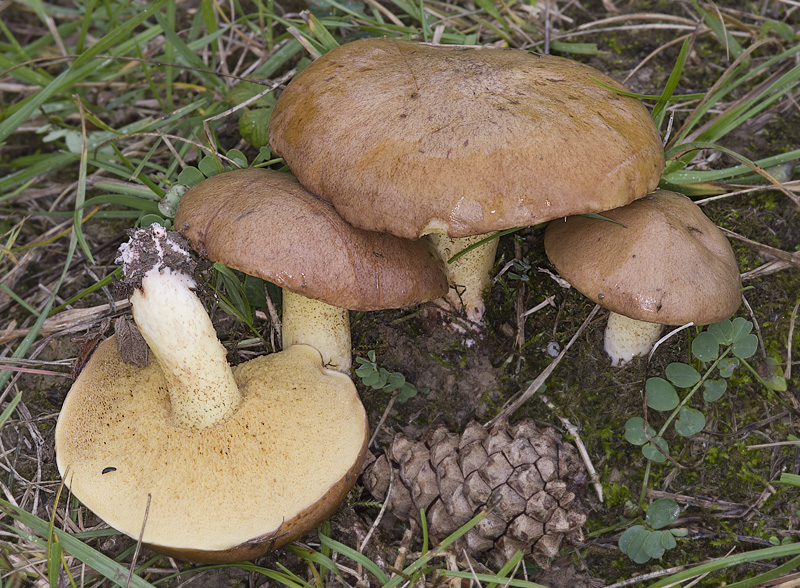 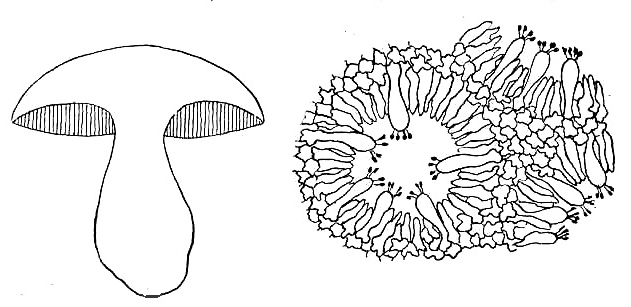 © Lucie Zíbarová
jednoletá gymnokarpní plodnice rozlišená na třeň a klobouk – pilothecium

mykorhizní houba vázaná na borovice
© Lucie Zíbarová
Hypholoma fasciculare třepenitka svazčitá
kloboukatá pilothecia s lupenatým hymenoforem, tmavé výtrusy
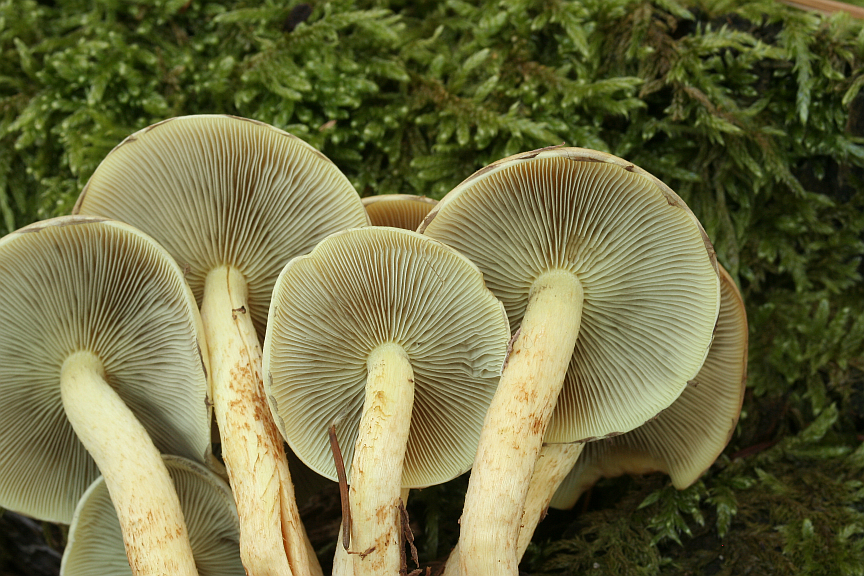 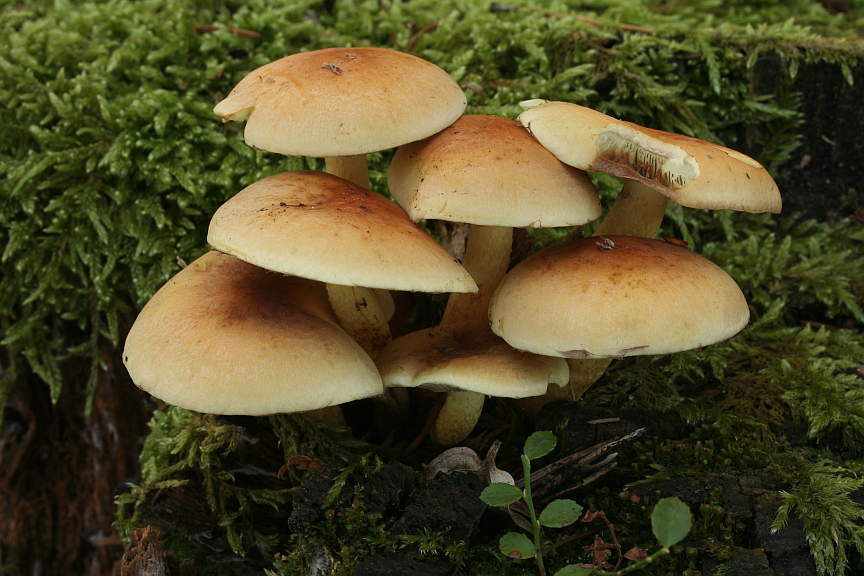 velmi hojná v trsech na mrtvém dřevě
Amanita phalloides – muchomůrka zelená
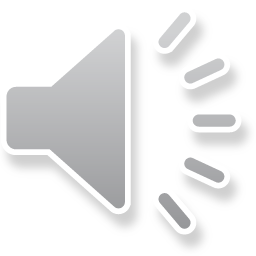 velum universale – celkový obal, z něj pochva (volva)
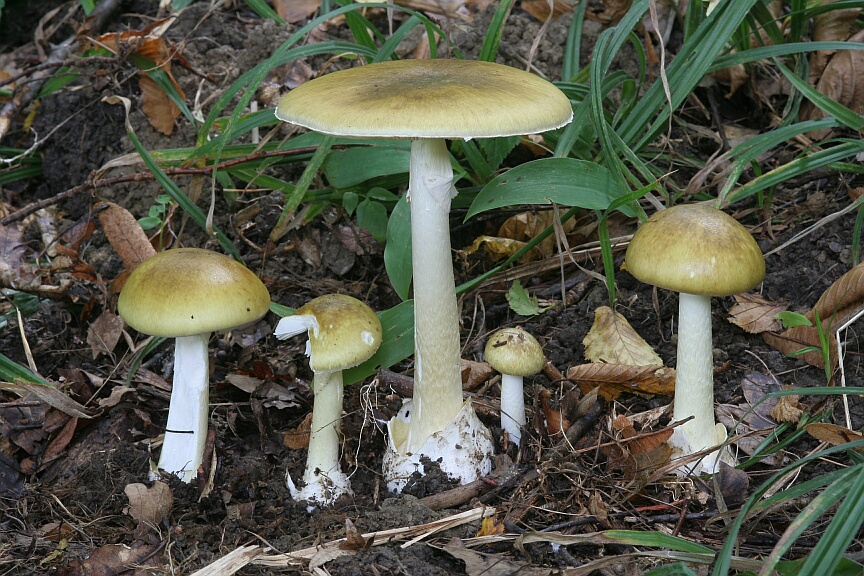 hemiangiokarpní plodnice
velum partiale – částečný obal, 
z něj prsten (annulus) na třeni
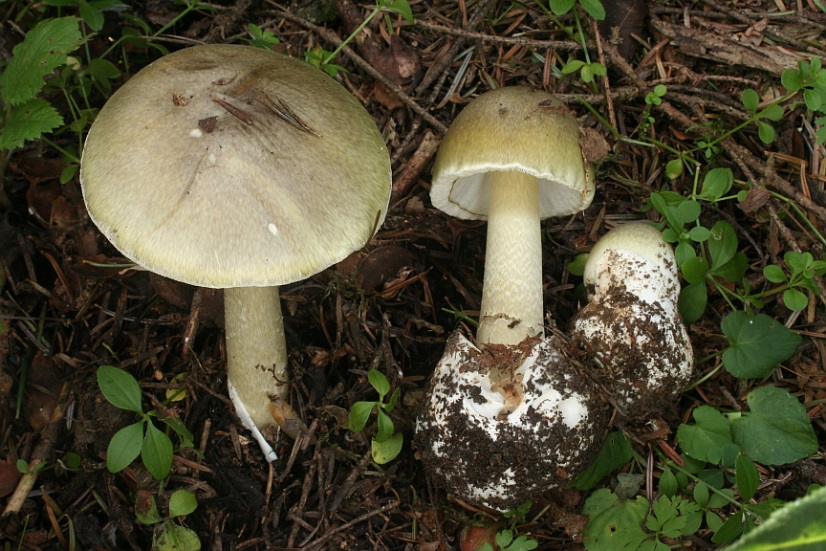 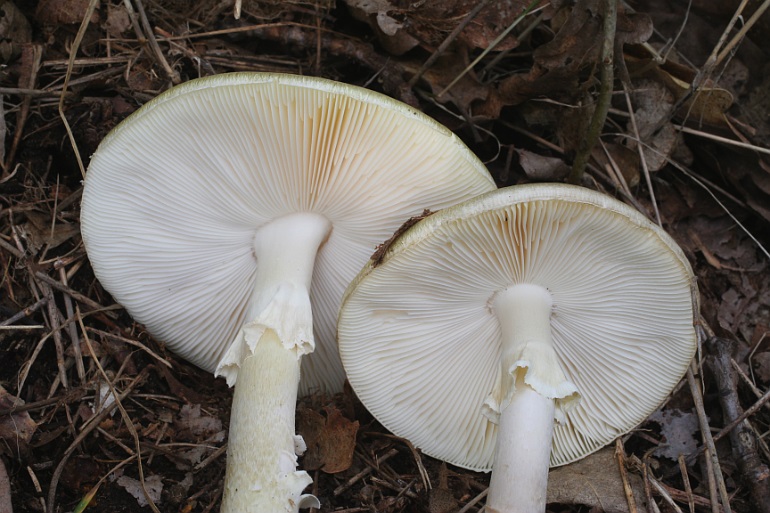 smrtelně jedovatá mykorhizní houba
Pluteus cervinus – štítovka jelení
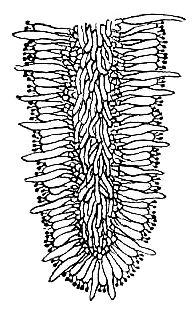 pilothecium s lupenatým hymenoforem
hymenium složené z bazidií a nápadných vyčnívajících cystid
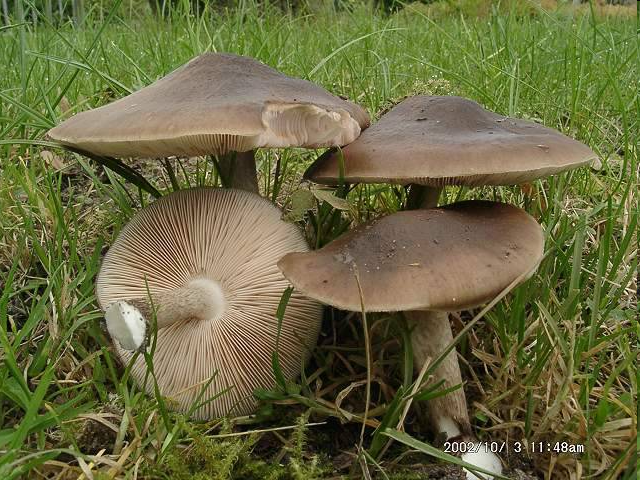 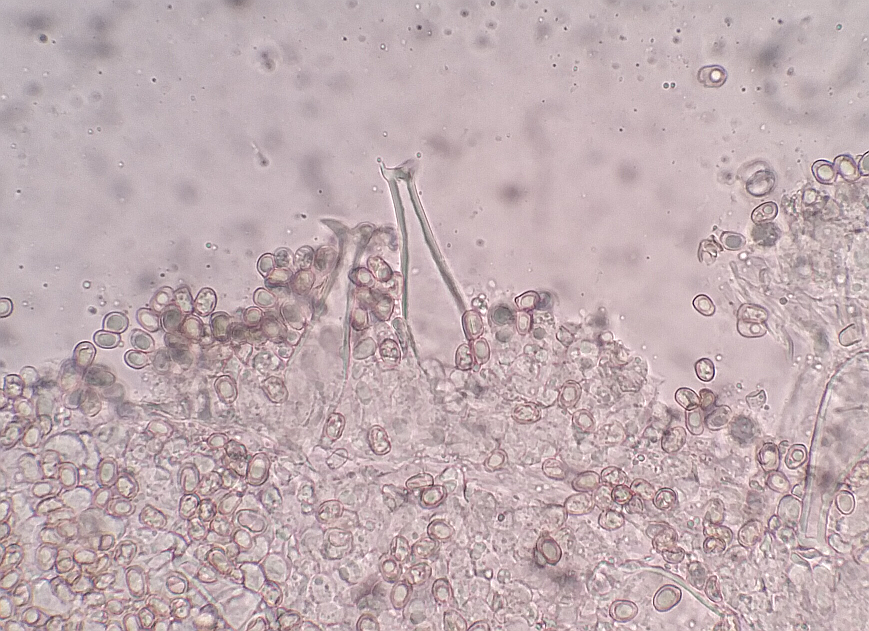 hojný druh na tlejícím dřevě, slámě, pilinách apod.
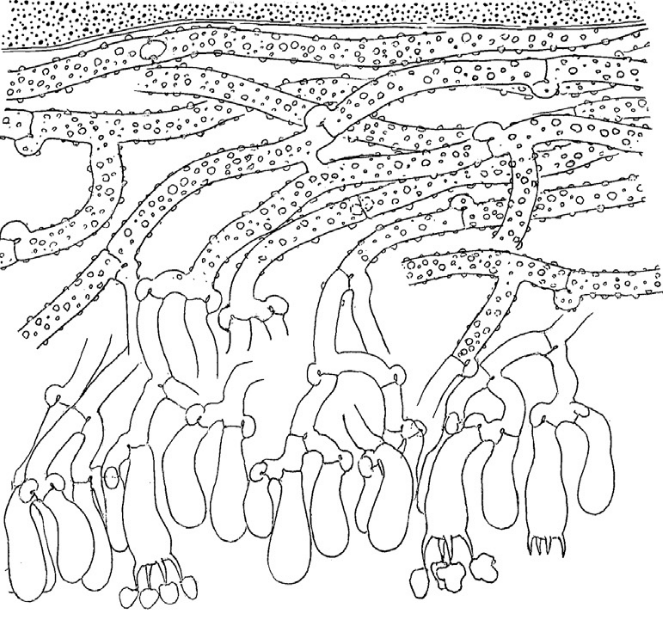 Tylospora fibrillosa kornatečka bradavkovýtrusá
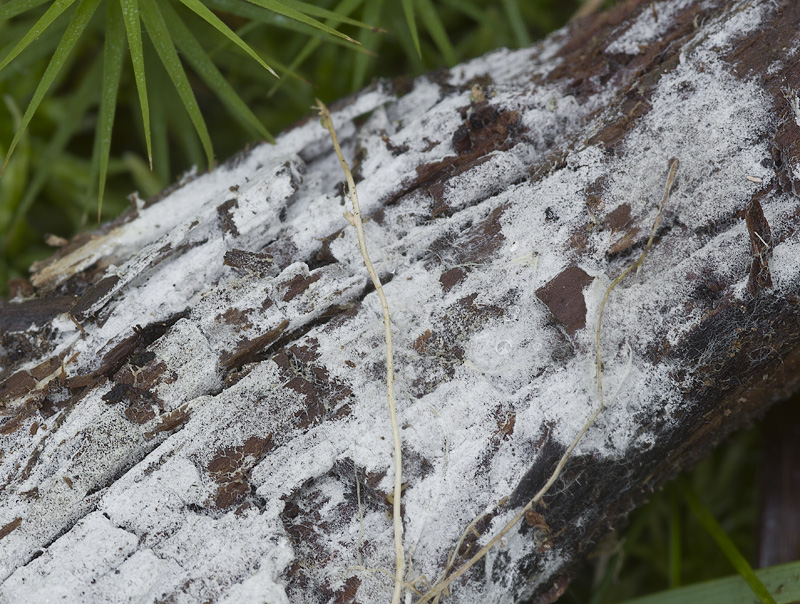 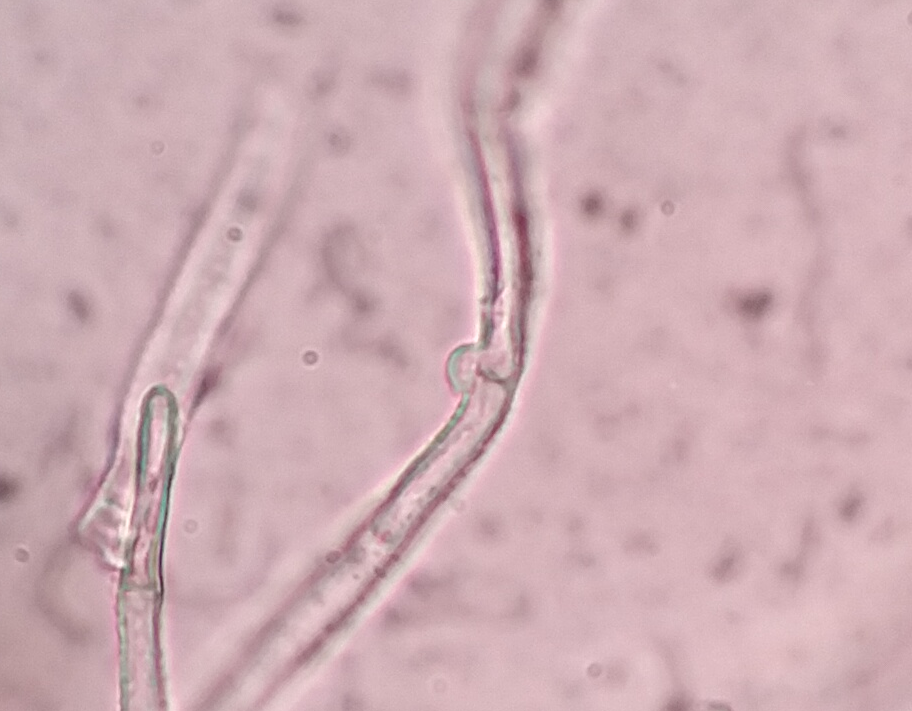 © John Eriksson
inkrustované hyfy        s nápadnými přezkami
© Lucie Zíbarová
jednoduchá pavučinovitá rozlitá plodnice (krustothecium) s hladkým hymeniem
běžný mykorhizní druh ve vlhkých smrčinách
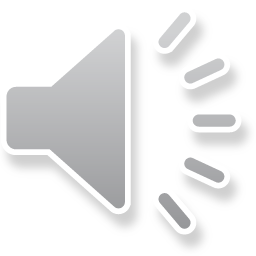 Lycoperdon perlatum – pýchavka obecná
angiokarpní plodnice se otvírají v době zralosti bazidiospor
povrch kryje ostnitá vícevrstevná okrovka
uvnitř plodnice je výtrusorodé pletivo – teřich
naspodu je sterilní část plodnice (subgleba)
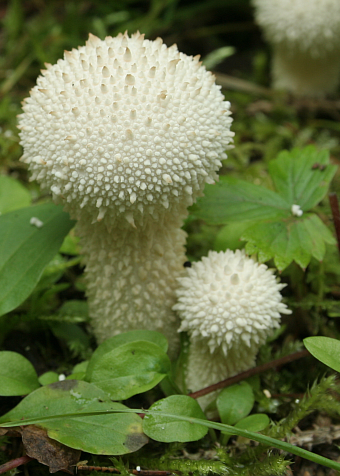 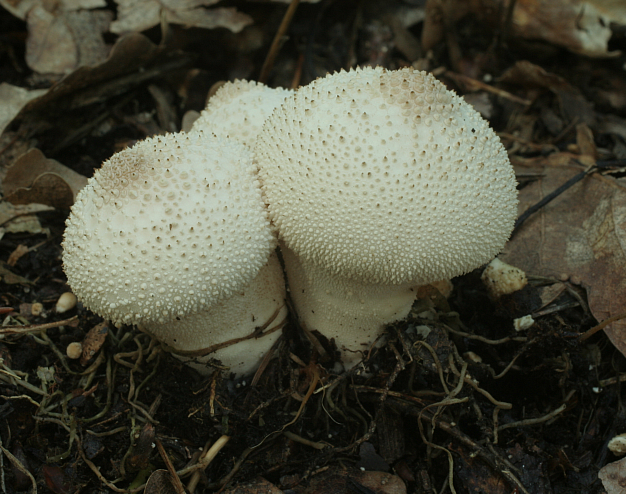 středový otvor
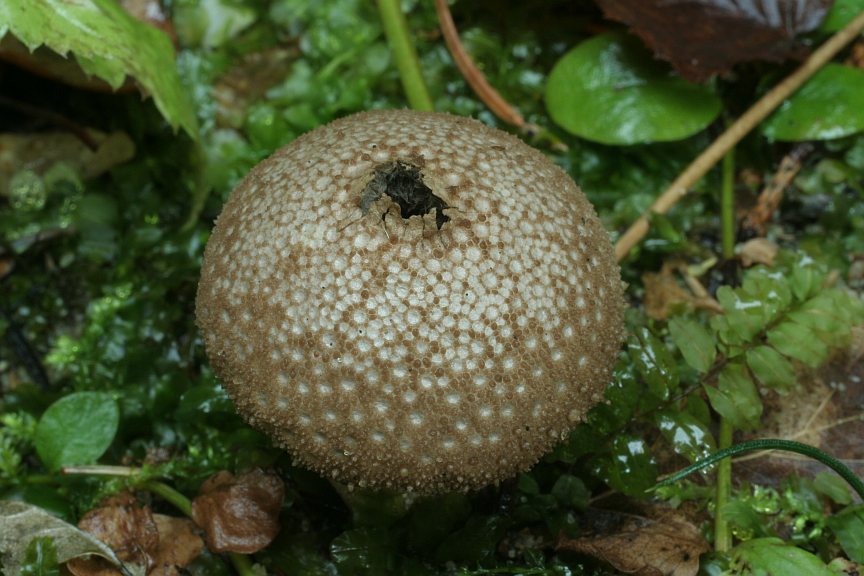 roste hojně ve skupinách v jehličnatých i listnatých lesích
Geastrum spp. – hvězdovky
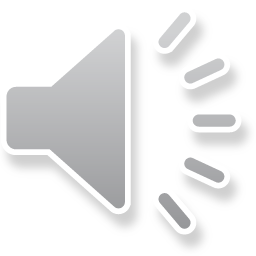 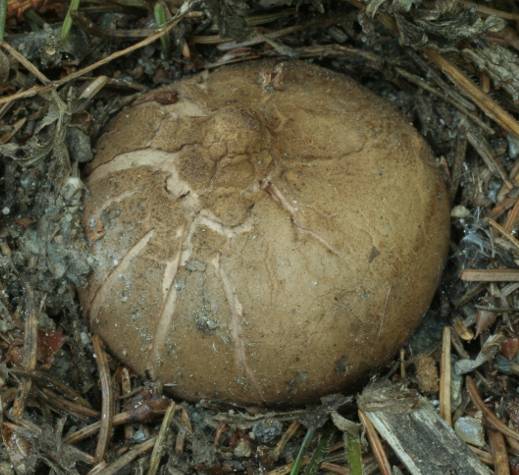 angiokarpní plodnice
okrovka sestává ze dvou vrstev:
vnější okrovka (exoperidie)
hvězdicovitě praská a vyzvedává nad substrát endoperidii, obsahující spory
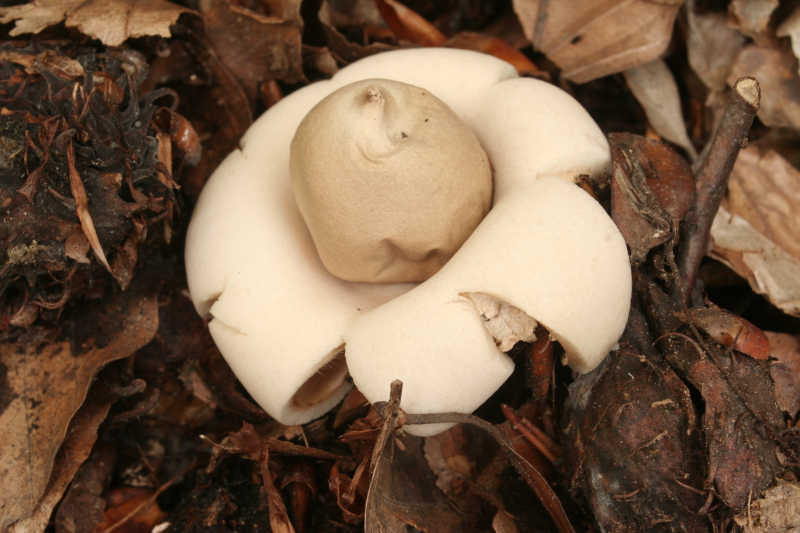 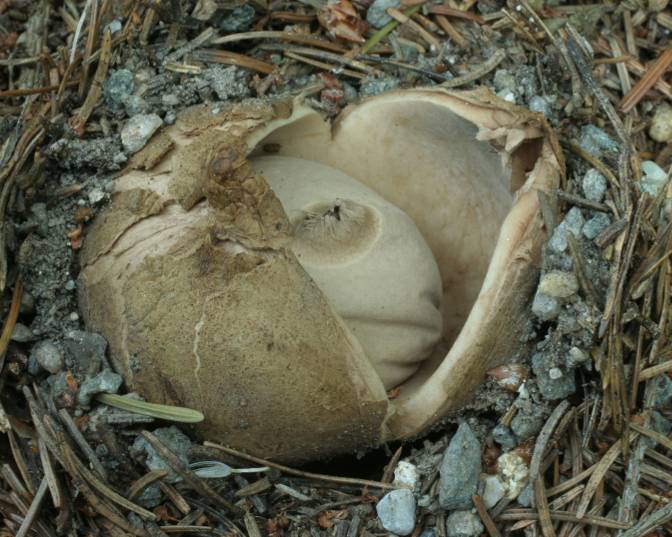 výtrusy se uvolňují nárazy kapek vody při dešti apod.
Cyathus striatus – číšenka rýhovaná
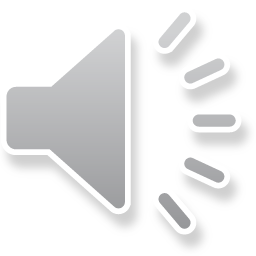 pohárkovitá plodnice v mládí krytá blankou

peridie je uvnitř výrazně rýhovaná a obsahuje peridioly, připojené lepkavým vláknem

za deště jsou pak peridioly vymršťovány ven

Roste na tlejících zbytcích rostlin v lese i mimo les.
Phallus impudicus hadovka smrdutá
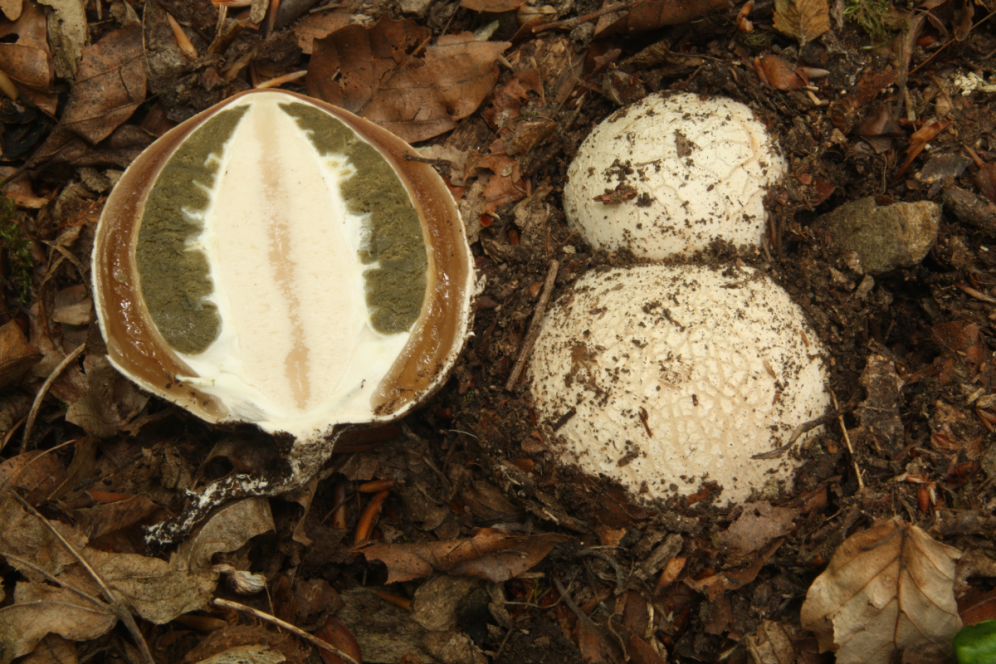 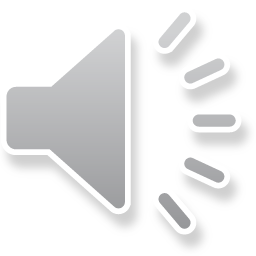 mladá plodnice na řezu:
na povrchu peridie
slizovitá vrstva
dosud nezralá gleba  
základ nosiče (receptakula)

zralá plodnice: 
na vrcholu jamkatý klobouk pokrytý teřichem
bílé pórovité receptakulum 
na bázi zbytek peridie a slizové vrstvy v podobě pochvy
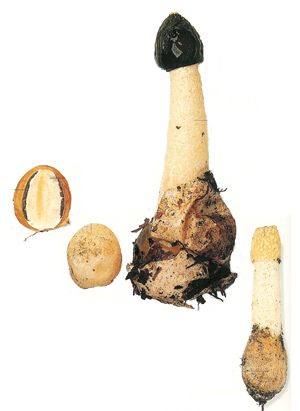 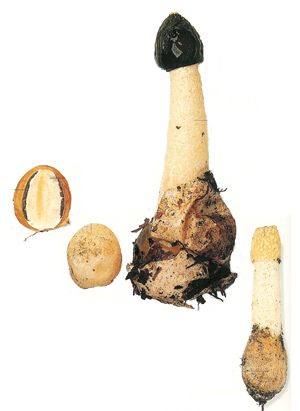 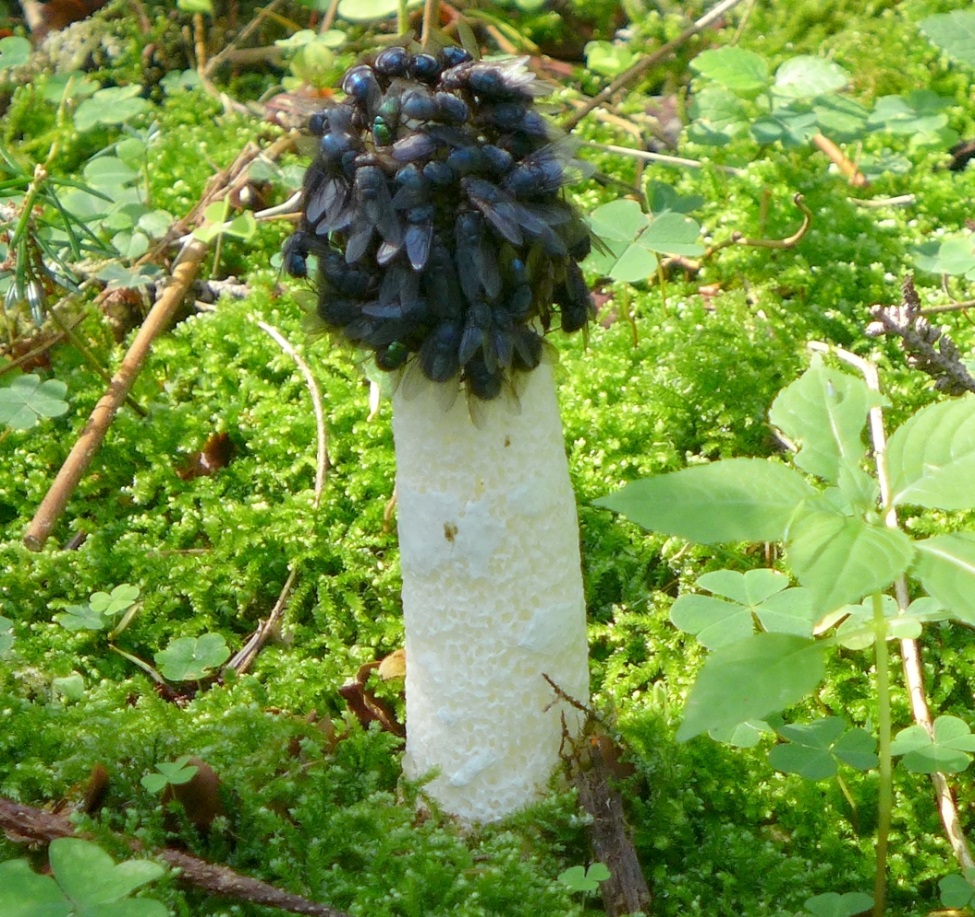 Roste hojně v lesích, hlavně na humózních místech.
Přehled pozorovaných objektů
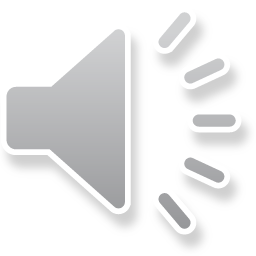 TŘÍDA: Dacrymycetes
		Calocera viscosa (krásnorůžek lepkavý) – holothecium 
TŘÍDA: Agaricomycetes
ŘÁD: Polyporales   	
		Fomes fomentarius (troudnatec kopytovitý) – krustothecium, rourky
ŘÁD: Thelephorales 
		Sarcodon imbricatus (lošák jelení) – pilothecium s ostnitým 
ŘÁD: Boletales       					hymenoforem
		Suillus collinitus (klouzek žíhaný)  – pilothecium, rourkatý hymenofor
ŘÁD: Atheliales       	
		Tylospora fibrillosa (kornatečka bradavkovýtrusá) – přezky na hyfách
ŘÁD: Agaricales    	
		Hypholoma fasciculare (třepenitka svazčitá) – pilothecium
		Pluteus cervinus (štítovka jelení) – cystidy v hymeniu
ŘÁD: Geastrales   
		Geastrum spp. (hvězdovka; směs druhů) – břichatkovitá plodnice, 		exo- a endoperidie
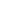 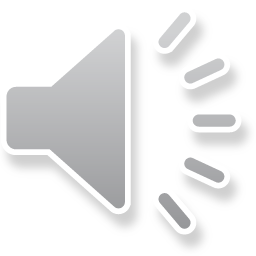 TŘÍDA: Agaricomycetes
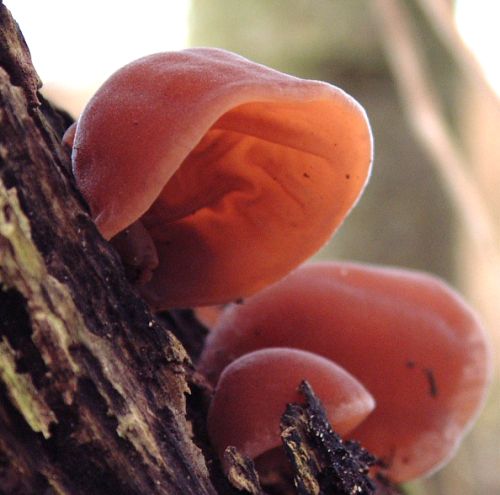 Hirneola auricula-judae
ucho Jidášovo	
na dřevě listnáčů, především bezů
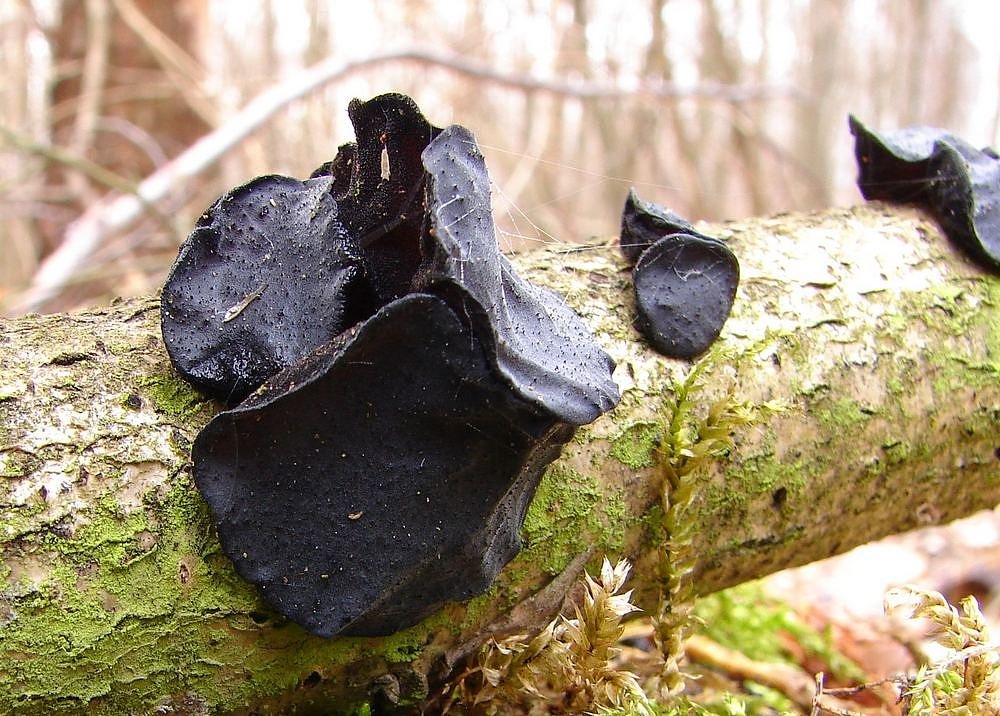 Exidia truncata
černorosol uťatý
rosolovitá plodnice na dřevě listnáčů
Clavariadelphus pistillaris 
kyj Herkulův
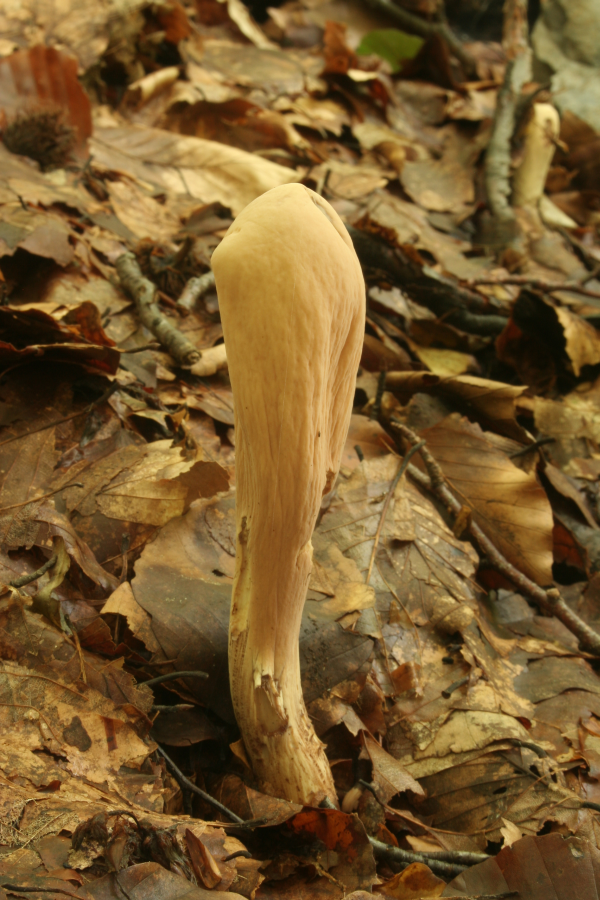 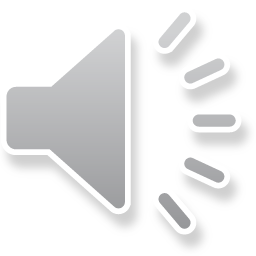 kyjovitá gymnokarpní plodnice – holothecium

Nehojný mykorhizní druh teplejších listnatých lesů.
Ganoderma lucidum – lesklokorka lesklá
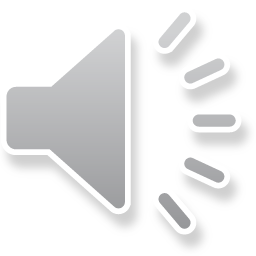 krustothecia se třeněm, asymetrickým kloboukem a rourkatým hymenoforem
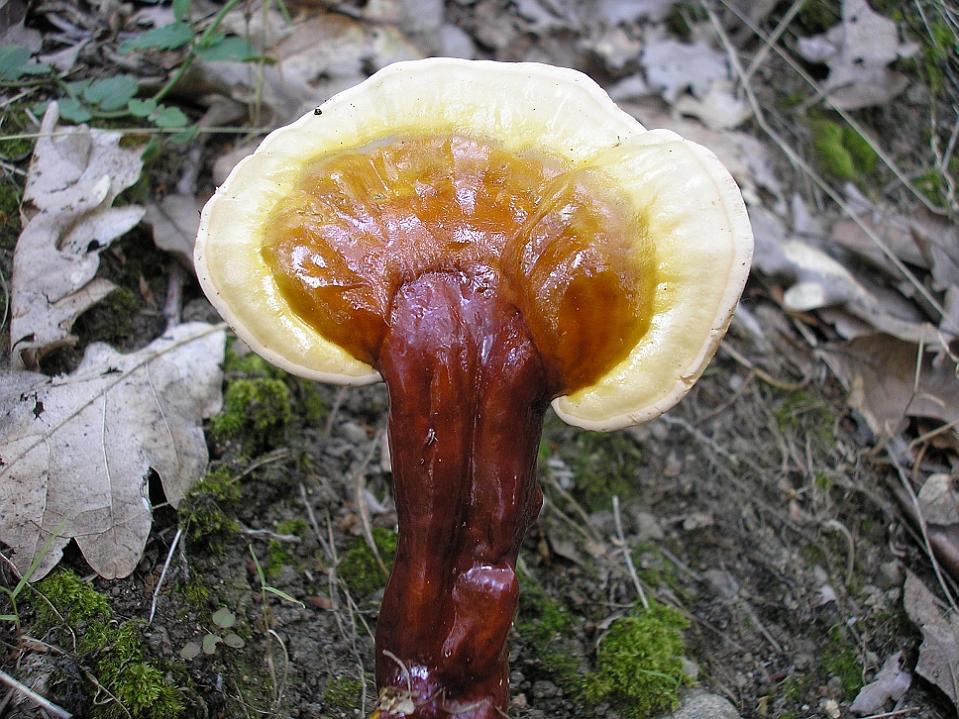 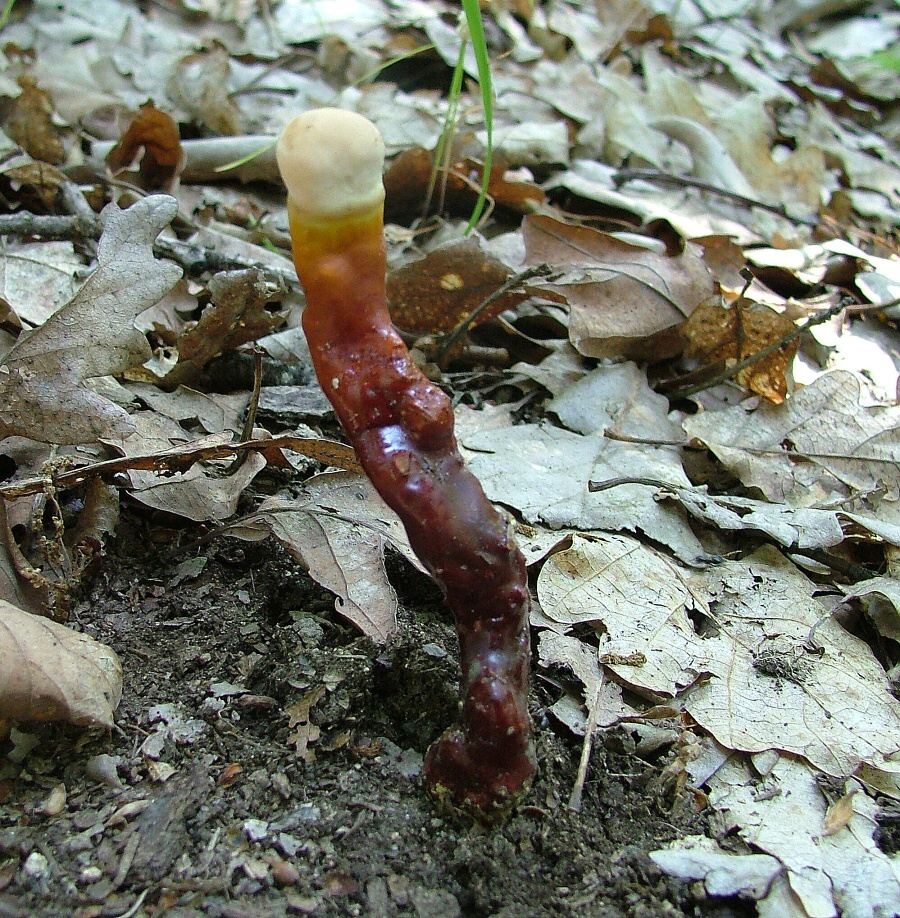 Nehojný druh na odumřelém, často ponořeném dřevě listnáčů. Příbuzný druh pěstován pro medicínské účely („reishi“).
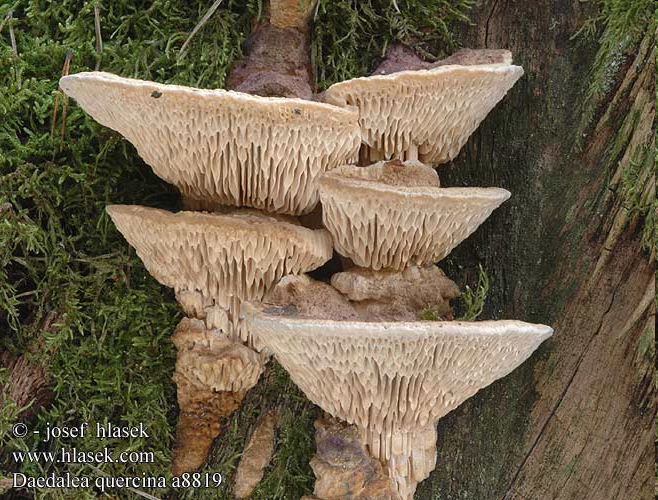 Daedalea quercina síťkovec dubový
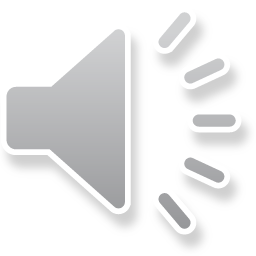 krustothecia s téměř lamelovitým hymenoforem
Hojný druh na odumřelém dřevě, a to výhradně dubů.
Macrolepiota – bedla
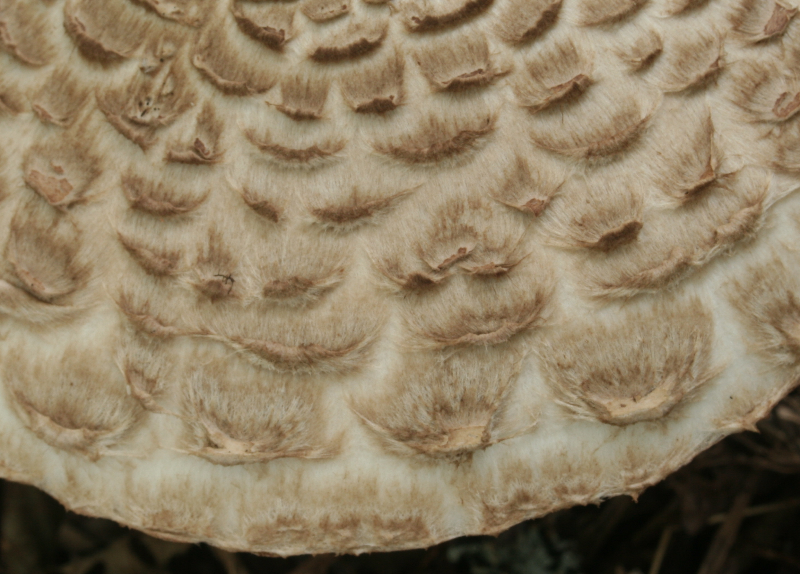 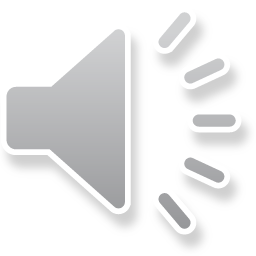 hemiangiokarpní plodnice s vatovitým závojem kryjícím v mládí lupeny
v dospělosti prsten
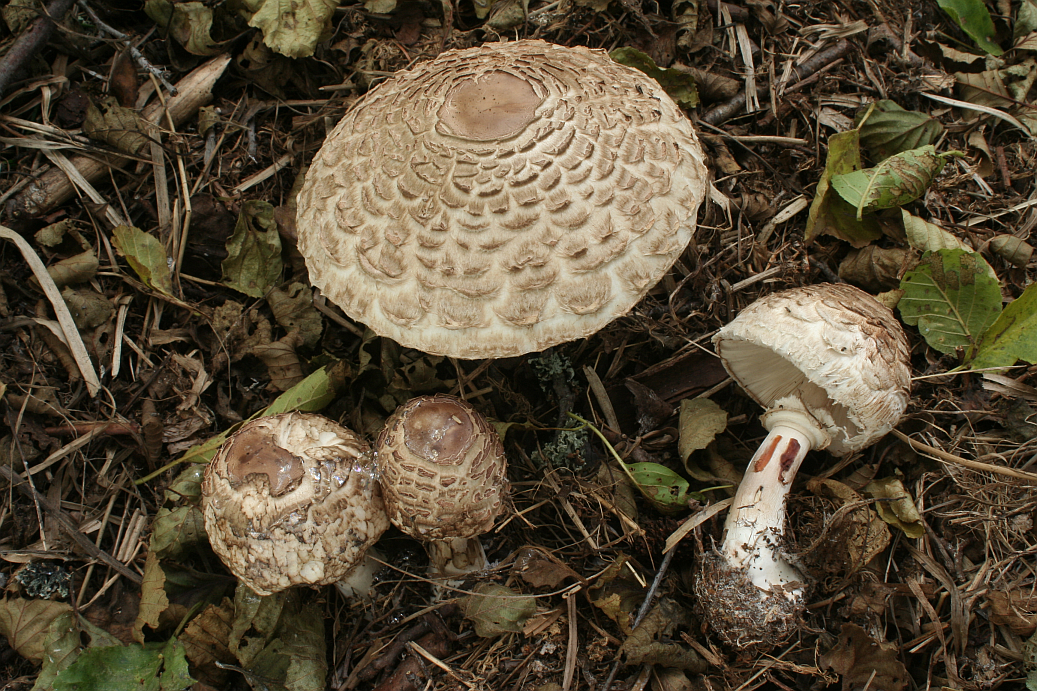 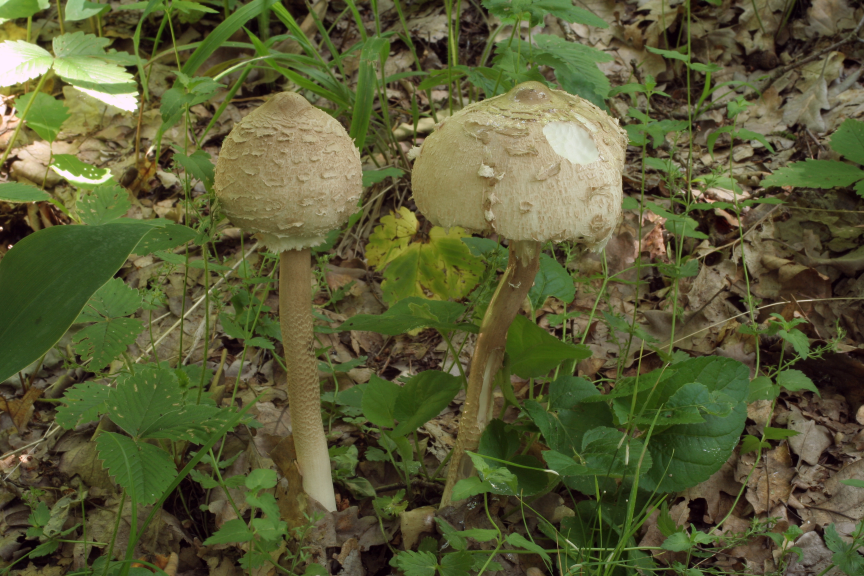 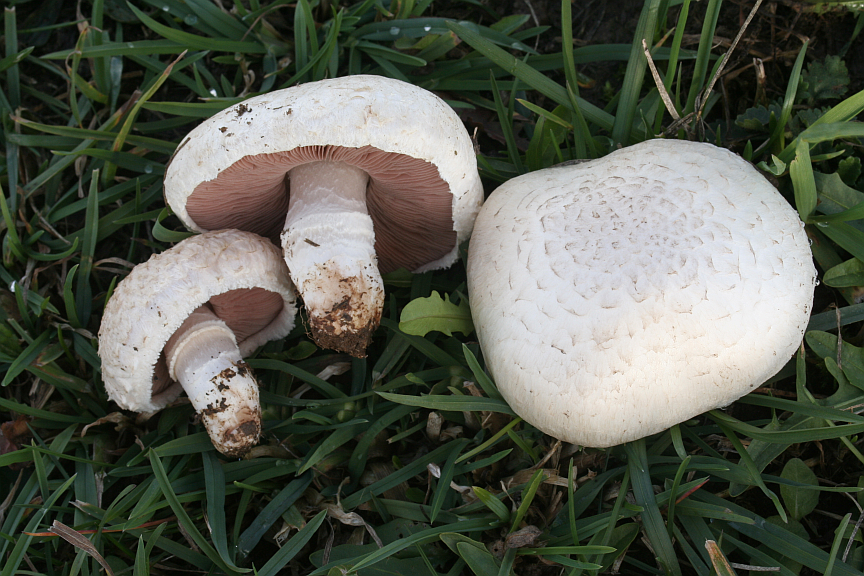 Agaricus sp. – pečárka
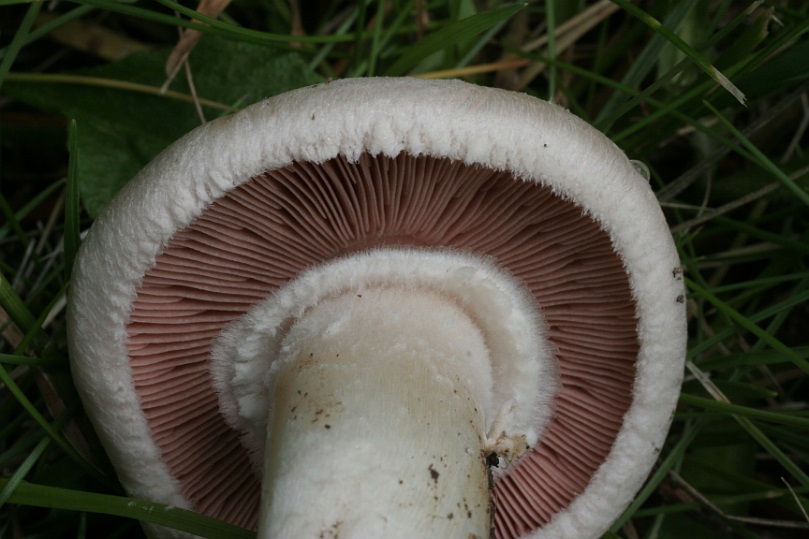 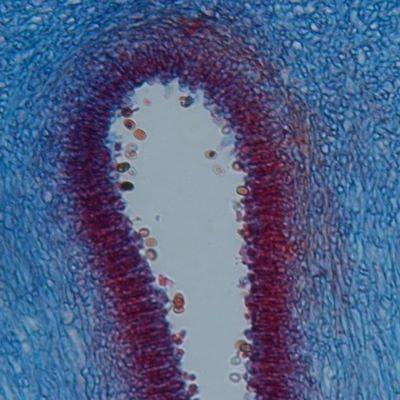 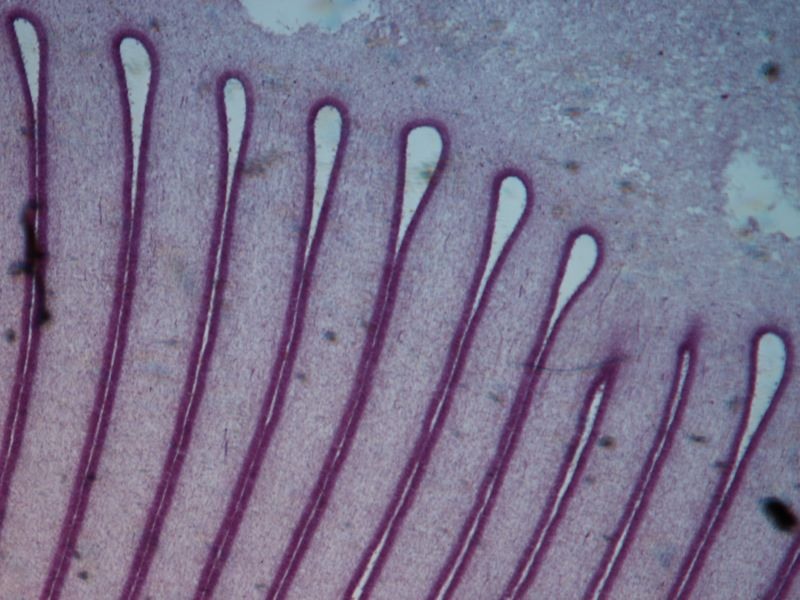 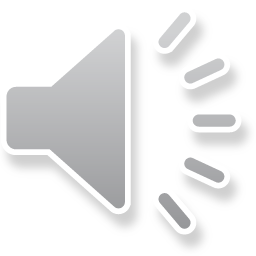 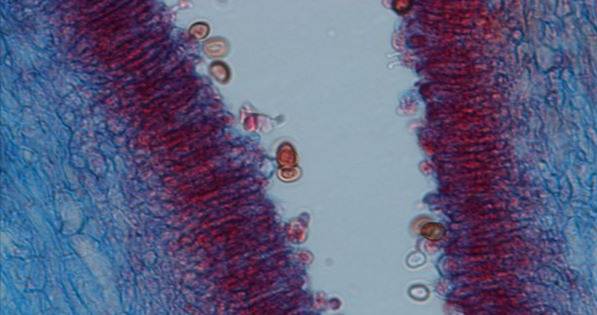 řez lupenatým hymenoforem – hymenium složené z bazidií